АДМИНИСТРАЦИЯ ВОЛОЧАЕВСКОГО СЕЛЬСКОГО ПОСЕЛЕНИЯ
Бюджет для граждан

 
Проект бюджета 
Волочаевского сельского поселения Орловского района 
на 2025 год и на плановый период
 2026 и 2027 годов
Этапы составления и утверждения бюджета сельского поселения
Составление проекта бюджета
Рассмотрение проекта бюджета
Утверждение проекта бюджета
Работа по составлению проекта бюджета сельского поселения начинается за несколько месяцев до начала очередного финансового года. Администрация Волочаевского сельского поселения утверждает перечень мероприятий по разработке проекта бюджета, определяет ответственных исполнителей и сроки исполнения. Непосредственное составление проекта бюджета осуществляет сектор экономики и финансов Администрации Волочаевского  сельского поселения.
Сформированный проект бюджета сельского поселения Глава Администрации сельского поселения вносит на рассмотрение Собрания депутатов сельского поселения не позднее 15 ноября текущего года. По проекту бюджета поселения проводятся публичные слушания. Для этого проект бюджета размещается на официальном сайте сельского поселения в сети «Интернет». В слушаниях участвуют граждане, проживающие в сельском поселении  и обладающие активным избирательным правом, а также представители организаций, осуществляющих деятельность на территории сельского поселения. 
Собрание депутатов сельского поселения рассматривает проект решения о бюджете в одном чтении.
Проект бюджета сельского поселения утверждается Собранием депутатов Волочаевского сельского поселения в форме решения о бюджете сельского поселения. Принятое Собранием депутатов решение о бюджете сельского поселения подлежит обнародованию путем размещения на официальном сайте сельского поселения в сети «Интернет».
Прогноз социально-экономического развития Волочаевского сельского поселения Орловского района
Основные направления бюджетной политики и основные направления налоговой политики
Муниципальные программы Волочаевского сельского поселения
Послание Президента Российской Федерации Федеральному Собранию Российской Федерации, определяющее бюджетную политику (требования к бюджетной политике) в Российской Федерации
Основы формирования проекта бюджета Волочаевского сельского поселения Орловского района на 2025 год и плановый период 2026 и 2027 годов
Главной идеологией бюджетной политики Волочаевского сельского поселения является:
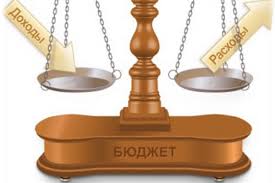 Обеспечение устойчивости и сбалансированности 
бюджета Волочаевского сельского поселения Орловского района
Выполнение принятых обязательств перед гражданами
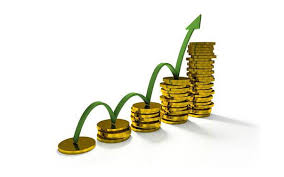 Решение социальных и экономических задач
Волочаевского сельского поселения Орловского района
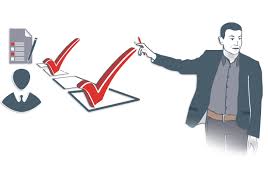 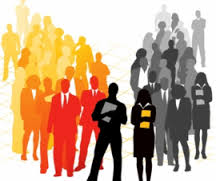 Инвестиции в человеческий капитал
.
Основные направления бюджетной и налоговой политики на 2025 – 2027 годы
Обеспечение сбалансированности и устойчивости бюджетной системы
Повышение эффективности бюджетных расходов, достижение 
установленных показателей
Обеспечение прозрачности и открытости бюджетного процесса для граждан
Сбалансированность бюджета
Расходы бюджета сопоставляются с доходами
Расходы больше доходов
Дефицит (-) или Профицит (+)
-
Доходы
Расходы
=
Доходы больше расходов
Тыс. рублей
2025 год






      Дефицит
     (профицит) 
     0,0
2026 год






     Дефицит
     (профицит) 
     0,0
2027 год






                 Дефицит
                  (профицит) 
                  0,0
Доходы         Расходы    1212 3,5        12123,5
Доходы         Расходы  17383,7       17383,7
Доходы         Расходы
16881,9      16881,9
Основные характеристики проекта бюджета Волочаевского сельского поселения Орловского района на 2025 год и плановый период 2026 и 2027 годов                							 тыс.рублей
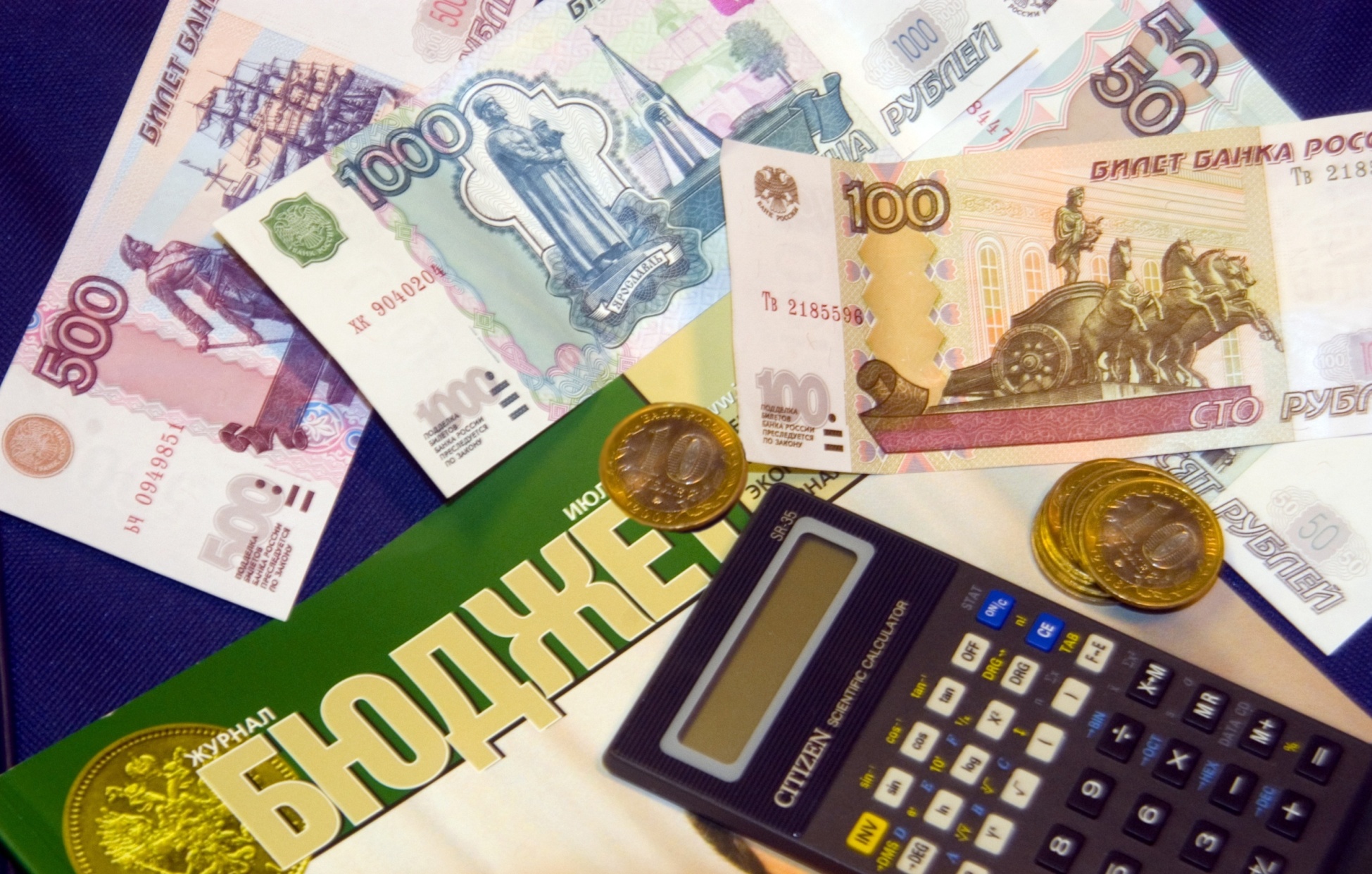 ДОХОДЫ БЮДЖЕТАпоступающие в бюджет денежные средства
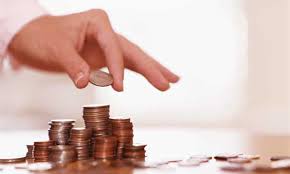 НАЛОГОВЫЕ ДОХОДЫ
НЕНАЛОГОВЫЕ ДОХОДЫ
БЕЗВОЗМЕЗДНЫЕ ПОСТУПЛЕНИЯ
НАЛОГОВЫЕ И НЕНАЛОГОВЫЕ ДОХОДЫ БЮДЖЕТА ВОЛОЧАЕВСКОГО СЕЛЬСКОГО ПОСЕЛЕНИЯ ОРЛОВСКОГО РАЙОНА                                                                                                  Тыс. рублей
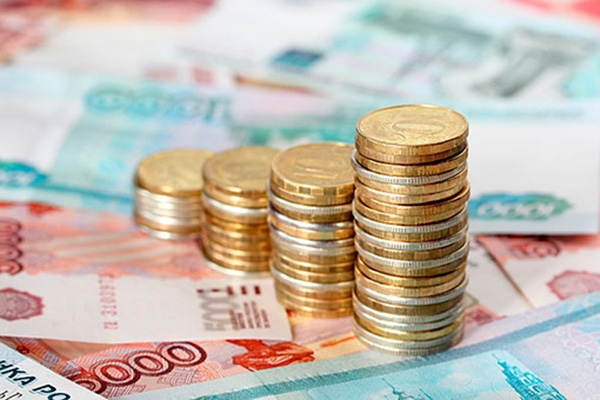 Структура налоговых и неналоговых доходов проекта бюджетаВолочаевского сельского поселения Орловского района в 2025 году							(тыс.рублей)
Безвозмездные поступления из областного бюджета                                                                                                           тыс.рублей
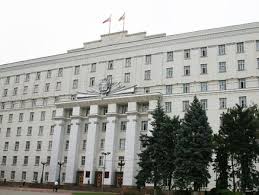 Доля муниципальных программ в общем объеме расходов, запланированных на реализацию муниципальных программ Волочаевского сельского поселения в 2025 году
Развитие культуры и туризма 18,2 %
Эффективное управление муниципальными финансами     
60,0%
Охрана окружающей среды и рациональное природопользование      1,0 %
Развитие транспортной 
системы 1,2%
Энергоэффективность и развитие энергетики
0%
Обеспечение общественного порядка и профилактика правонарушений
0,1%
Защита населения и территорий от чрезвычайных ситуаций  0,3 %
Муниципальная политика
0,2%
Социальная
 поддержка граждан             1,9%
Обеспечение качественными жилищно-коммунальными услугами населения  17,1%
Развитие физической культуры и спорта     0%
Расходы бюджета Волочаевского сельского поселения Орловского района, формируемые в рамках муниципальных программ Волочаевскогосельского поселения и не программные расходы
2025
2026
2027
16012,6 тыс.руб.
17088,1тыс.руб.
11501,0 тыс.руб.
295,6
тыс.руб.
869,3
тыс.руб.
622,5
тыс.руб.
- расходы бюджета Волочаевского сельского поселения Орловского района, формируемые в рамках муниципальных программ Волочаевского сельского поселения
- не программные расходы бюджета Волочаевского сельского поселения Орловского района
Контактная информация
Администрация Волочаевского сельского поселения

347527, Ростовская область,  Орловский район, п. Волочаевский, 
ул. Садовая д4  помещ. 4а
Глава Администрации Волочаевского сельского поселения
Гаршина Светлана Александровна
Тел.(факс) : (86375) 49-1-31
E-mail: sp29305@donрас.ru
График (режим) работы:
понедельник – пятница – 8.00 – 16.00; 
суббота и воскресенье – выходные дни;
перерыв – 12.00 – 13.00.